クリーンエネルギー戦略 
脱炭素を見据え、将来にわたって安定的で安価なエネルギー供給を確保
供給サイドに加えて、産業など需要サイドの各分野でのエネルギー転換の
　　 方策を整理
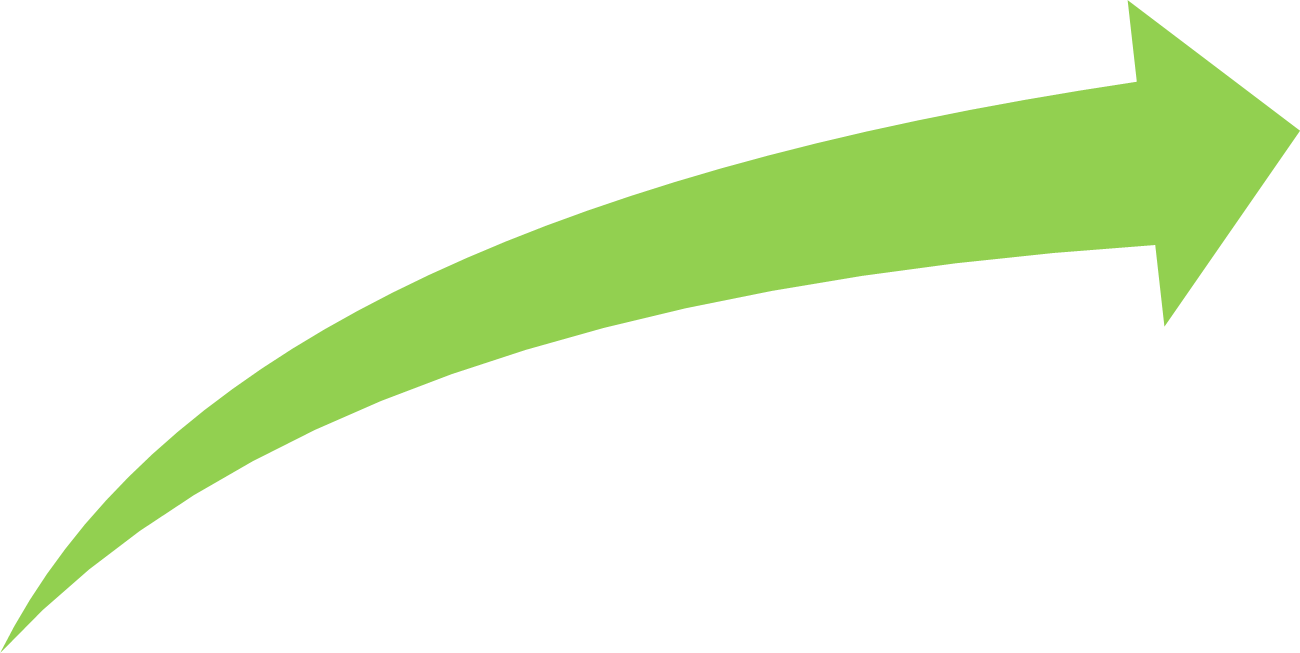 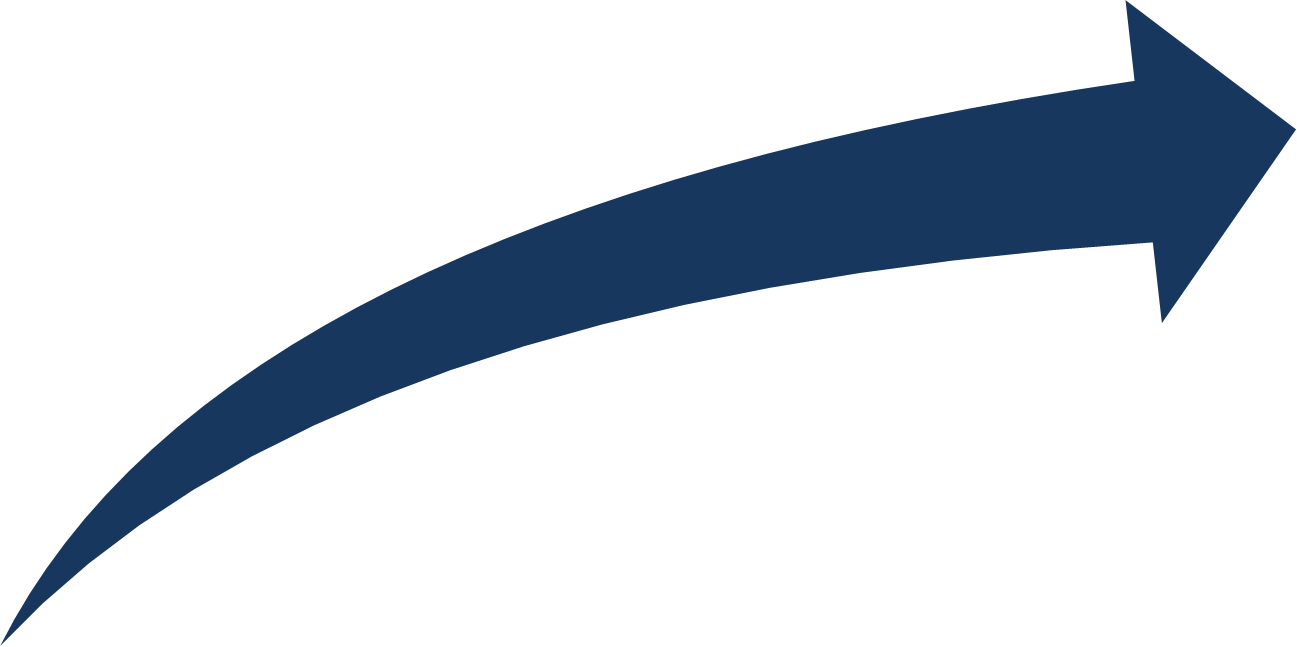 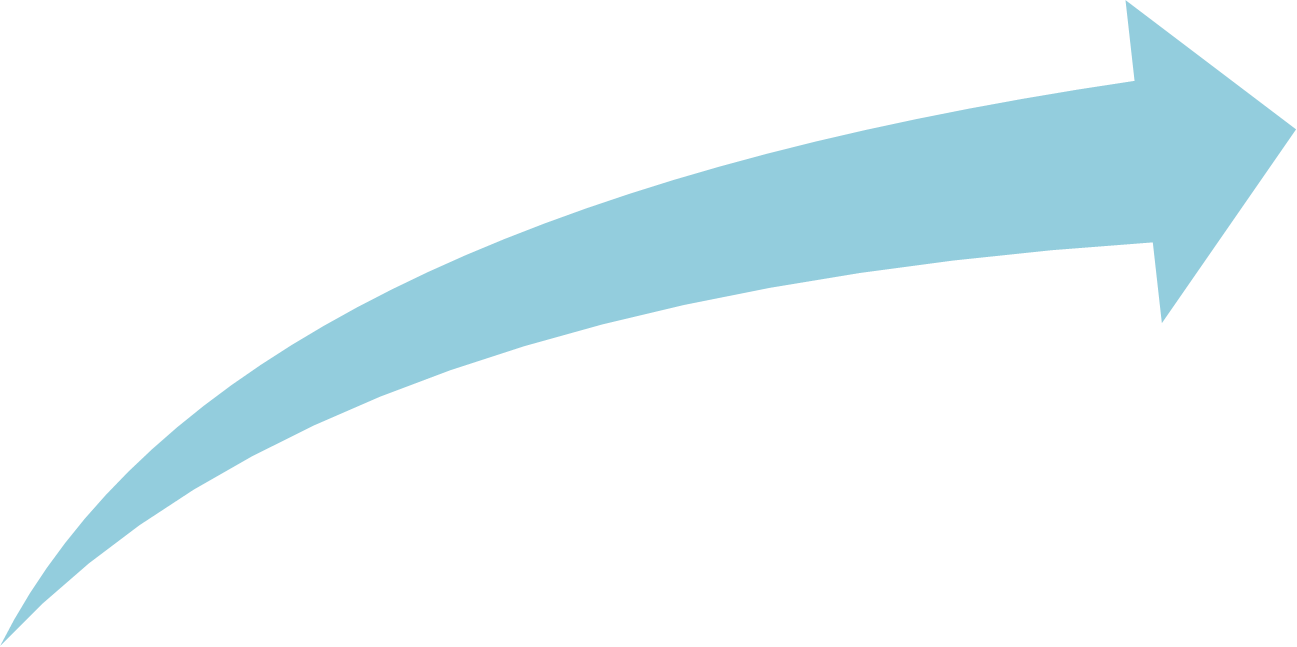 カーボンニュートラル
カーボンニュートラルの度合い
46%削減
エネルギー基本計画
エネルギーミックス
供給サイド重視のエネルギー政策
目標まで10年以下であり、既存技術の活用の必要性等を提示
地球温暖化対策計画
新たな2030年度温室効果ガス削減目標
2030年度目標の裏付けとなる対策・施策
グリーン成長戦略
成長が期待される14分野
革新的イノベーションによるカーボンニュートラルの実現
長期戦略
パリ協定の規定に基づく長期低排出発展戦略として策定
2050年CNに向けた分野別長期的ビジョン
足下
2030
2050
1